Unit 3
Newton’s Laws and Forces
February 14
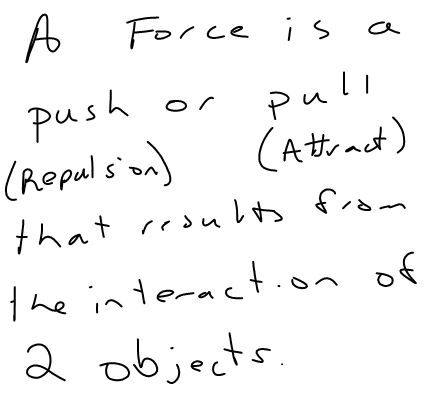 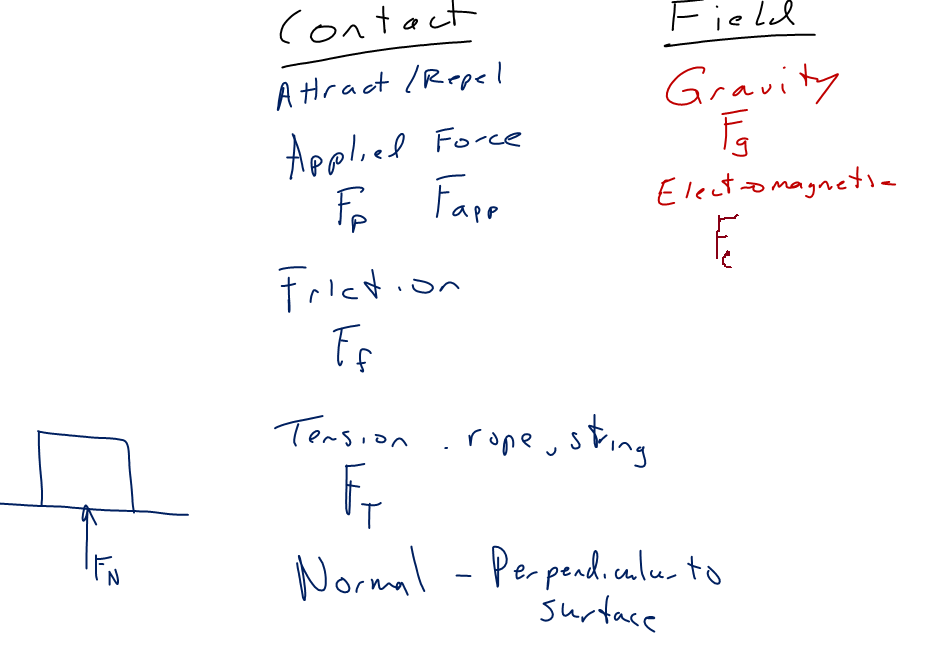 February 14
February 14
February 14
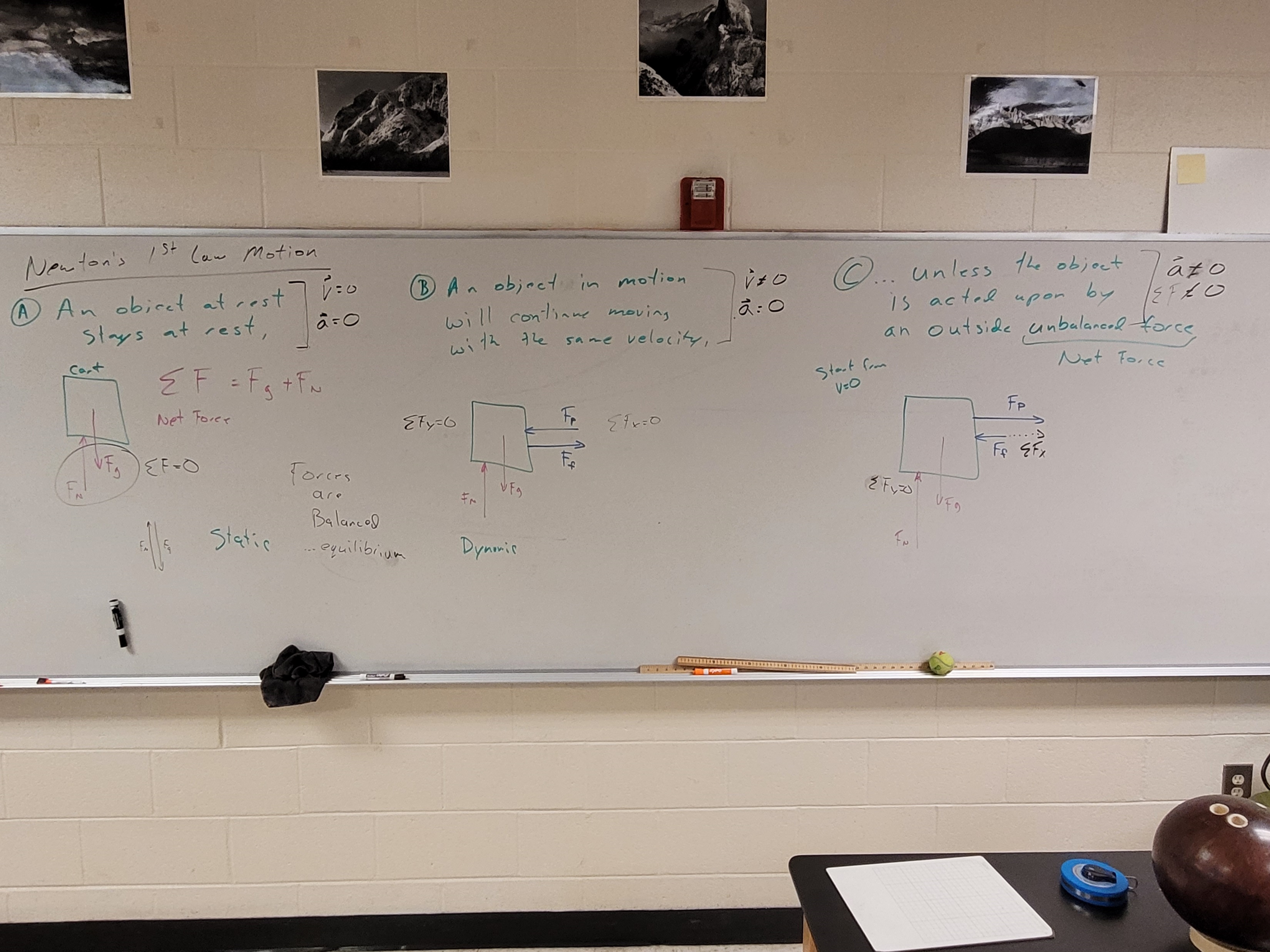 February 15
Lab: May the mass times acceleration be with you
Obj: Experimentally determine the relationship between acceleration, mass, and unbalanced (net) force using graphs of your data from two unique experiments.
 
Download the SparkVue file from CTLS
Follow provided procedures 
Graphs: One graph for each part. Focus on how each graph shows the relationship between the two variables. 
Modified Discussion…State the relationship of acceleration with each independent variable. Three diagrams: (a) Set-up and (b) 2 free-body diagrams of (1)cart and (2)hanger.
February 16
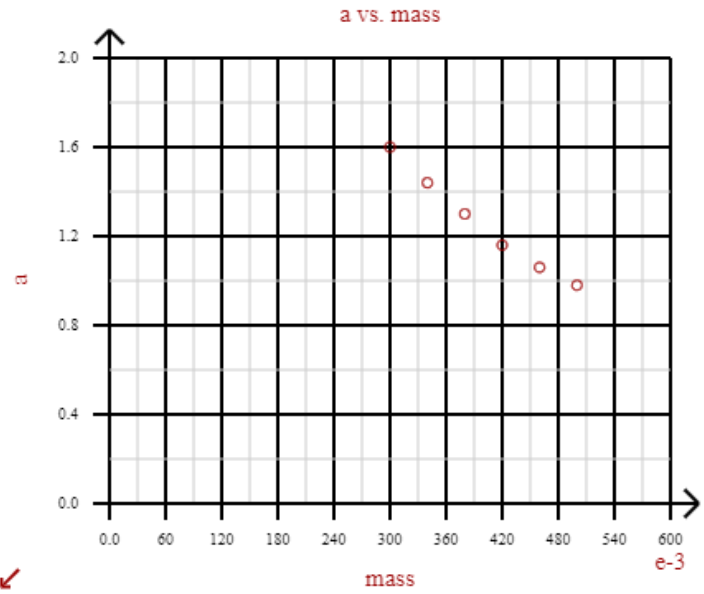 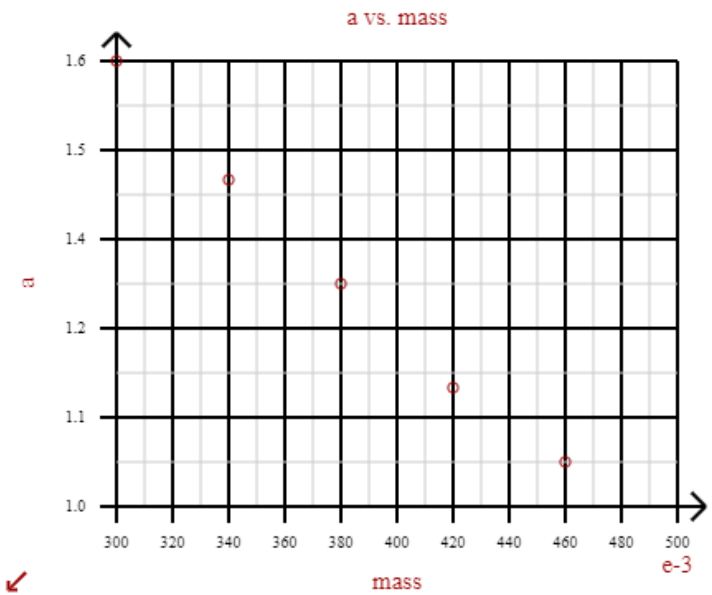 February 26
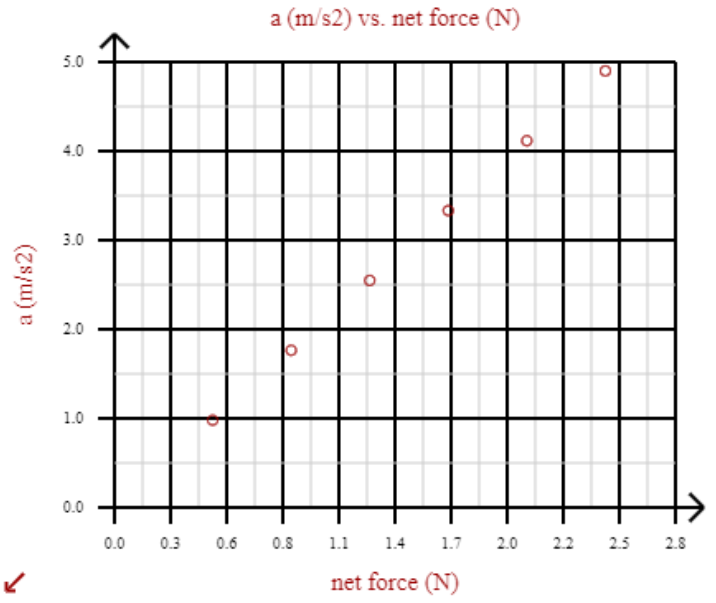 February 26
February 26
February 26
February 27
February 28
February 28
A 5 kg block is pulled with a force of 10 N to the right. The block is observed moving to the right with a constant velocity of 0.6 m/s. What is the coefficient of friction between the block and the table?
Solution on next slide
February 28
February 28
February 29
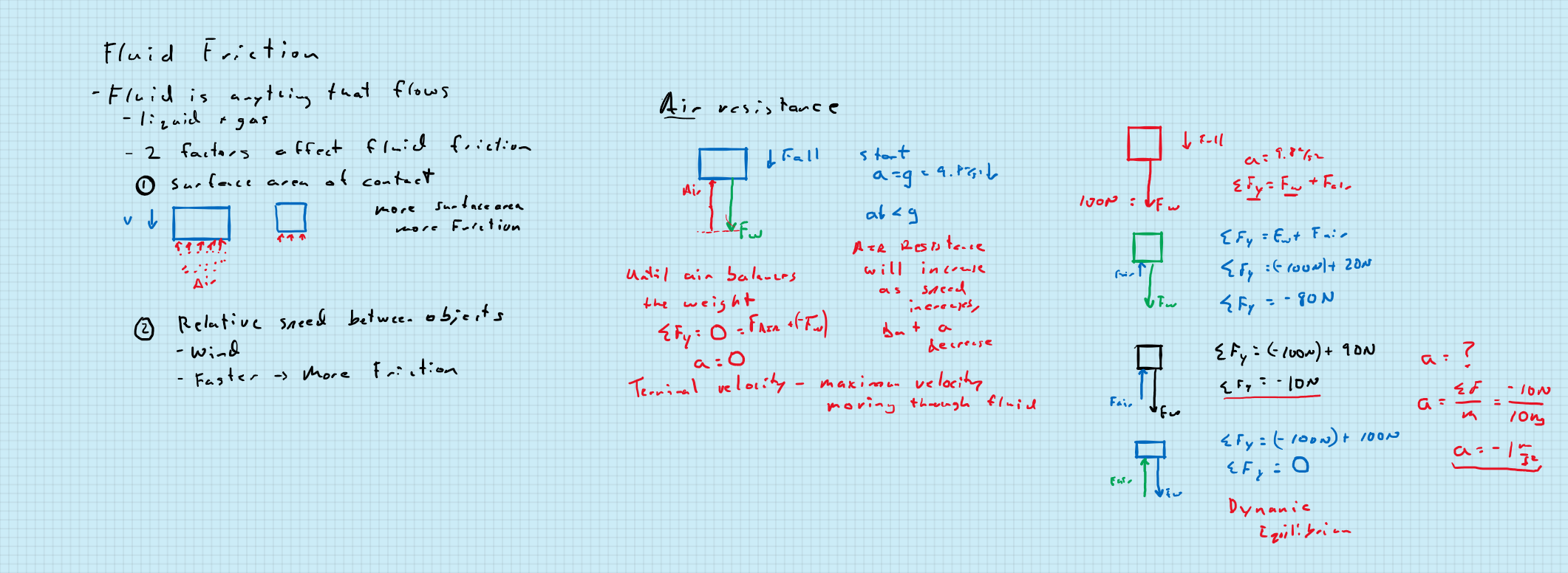 March 1…alternate version
March 1
Lab: Round and Round we Go
Objective: Compare the circular motion characteristics of a student walking around a 1 m radius and a 2 m radius circle in the same (± 0.5 s) amount of time.
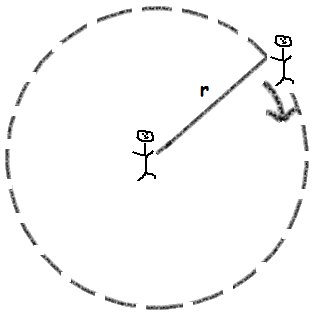 March 5
Lab: Round and Round we Go
Objective: Compare the circular motion characteristics of a student walking around a 2 m radius and a 4 m radius circle in the same (± 1s) amount of time.
Data: the actual time to walk each circle (do not round off); which circle felt like you were walking faster.
Calculations for each circle: your (a) rotational speed,    (b) linear speed, (c) centripetal acceleration, (d) mass, and (e) centripetal force.
As part of your discussion you should identify the actual force that provided the centripetal force (e.g. gravity, friction,…)
March 5
March 5
March 5
March 6